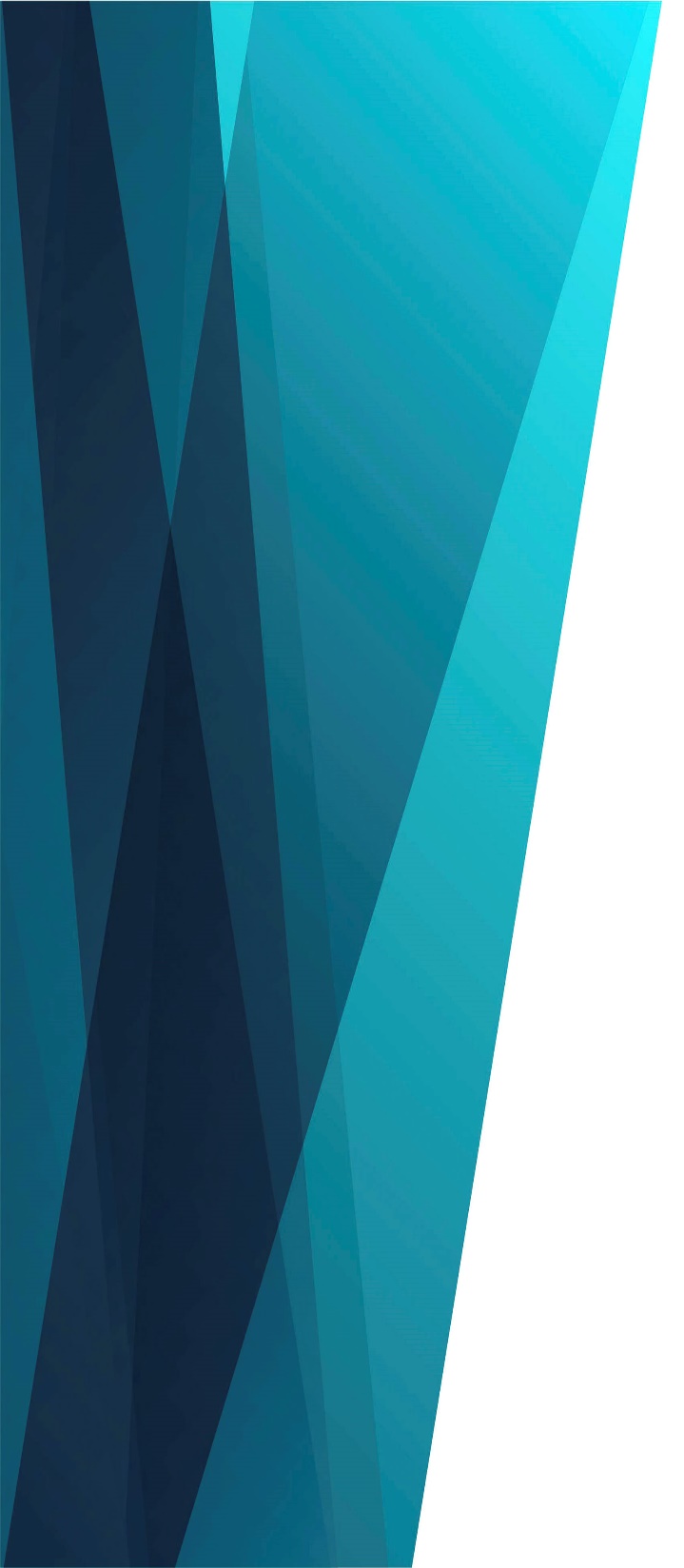 Это мир моего Отца
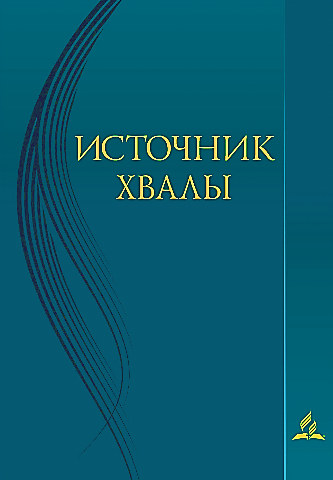 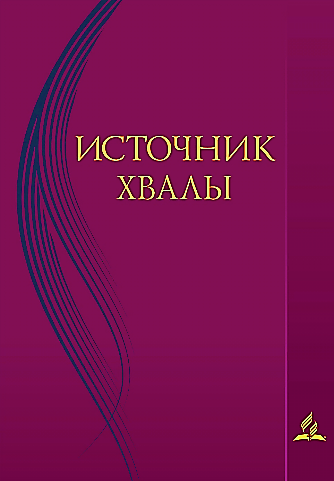 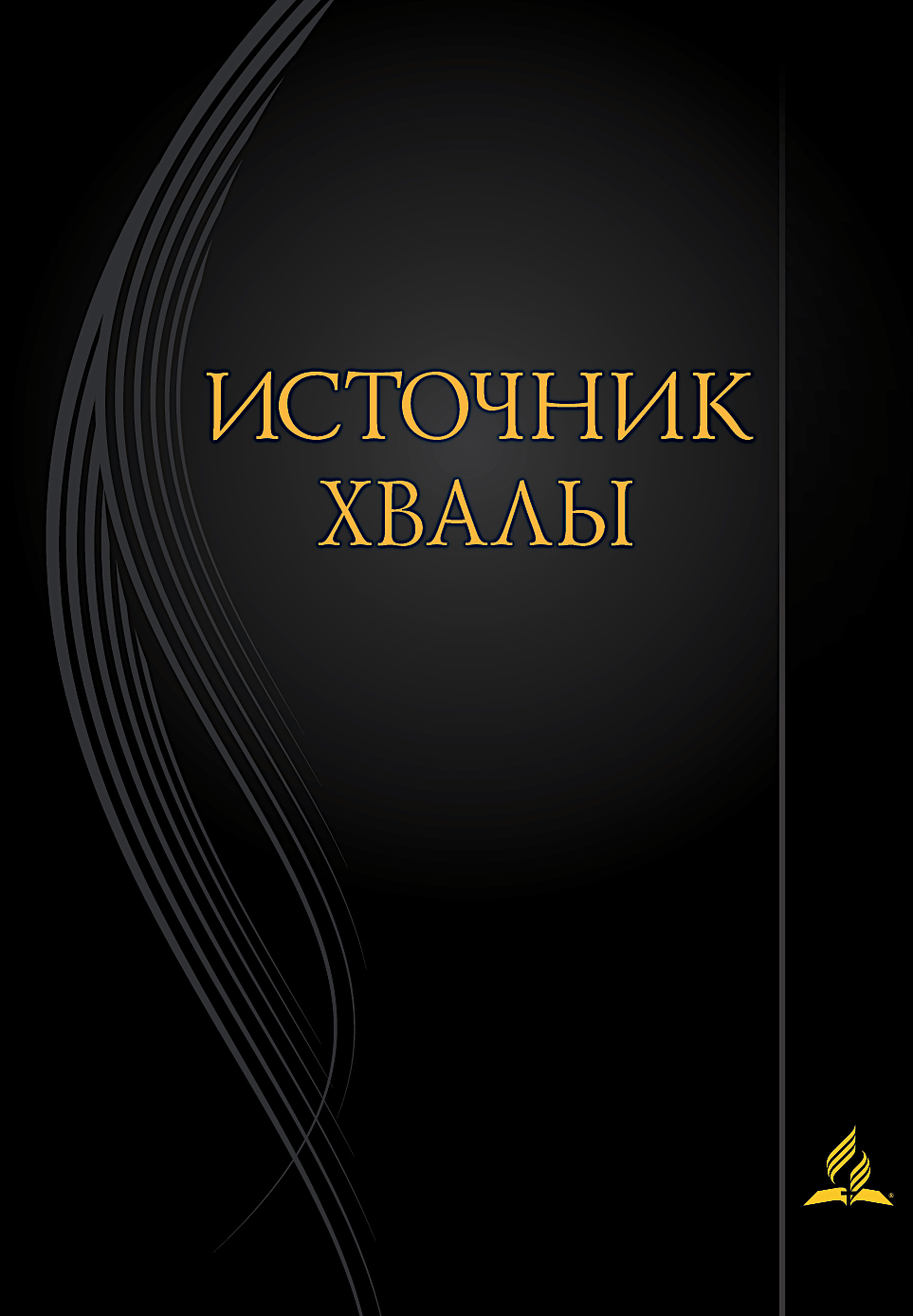 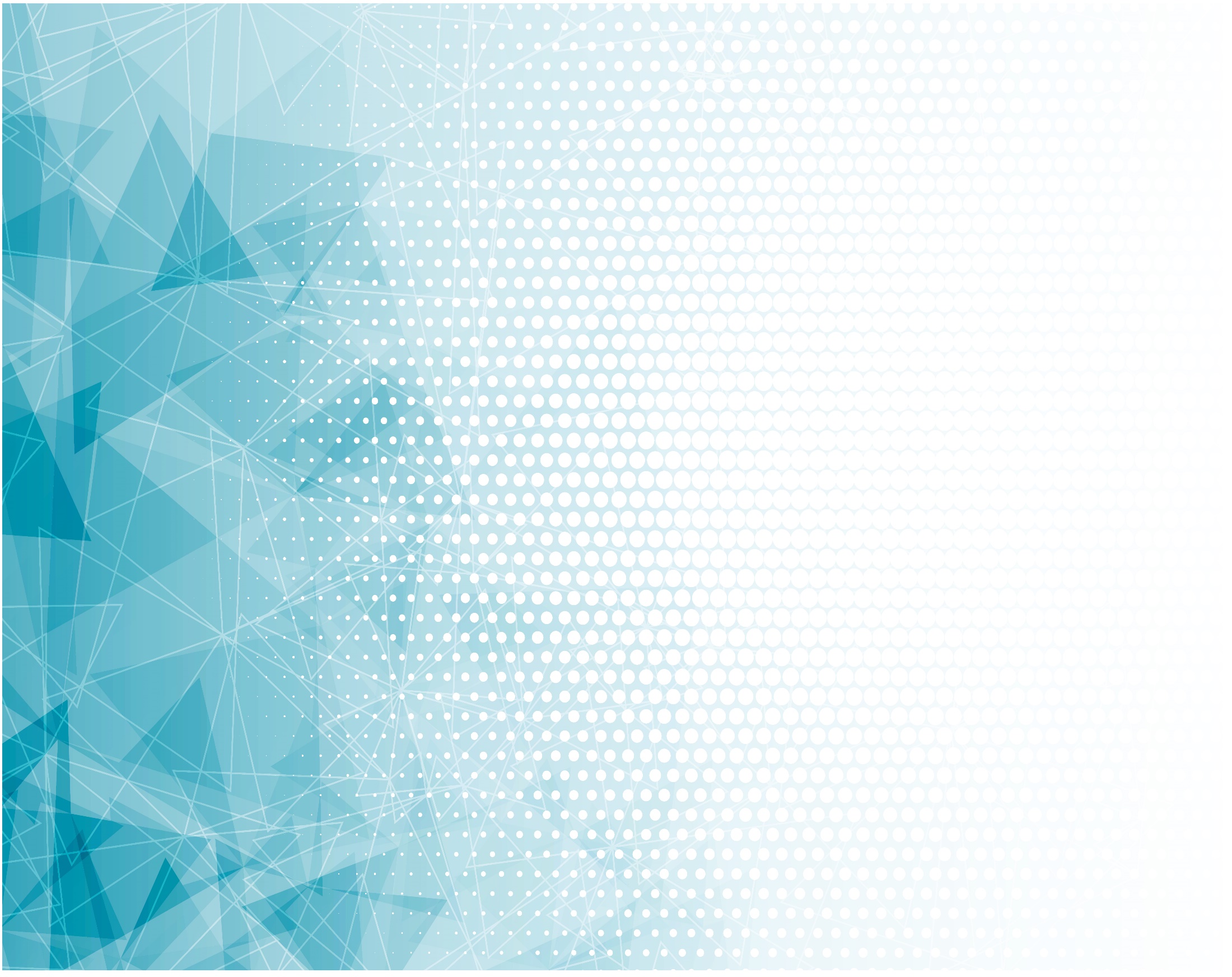 Это мир моего Отца, 
И слышу сердцем я,
Как вся Вселенная поет
И славит своего Творца!
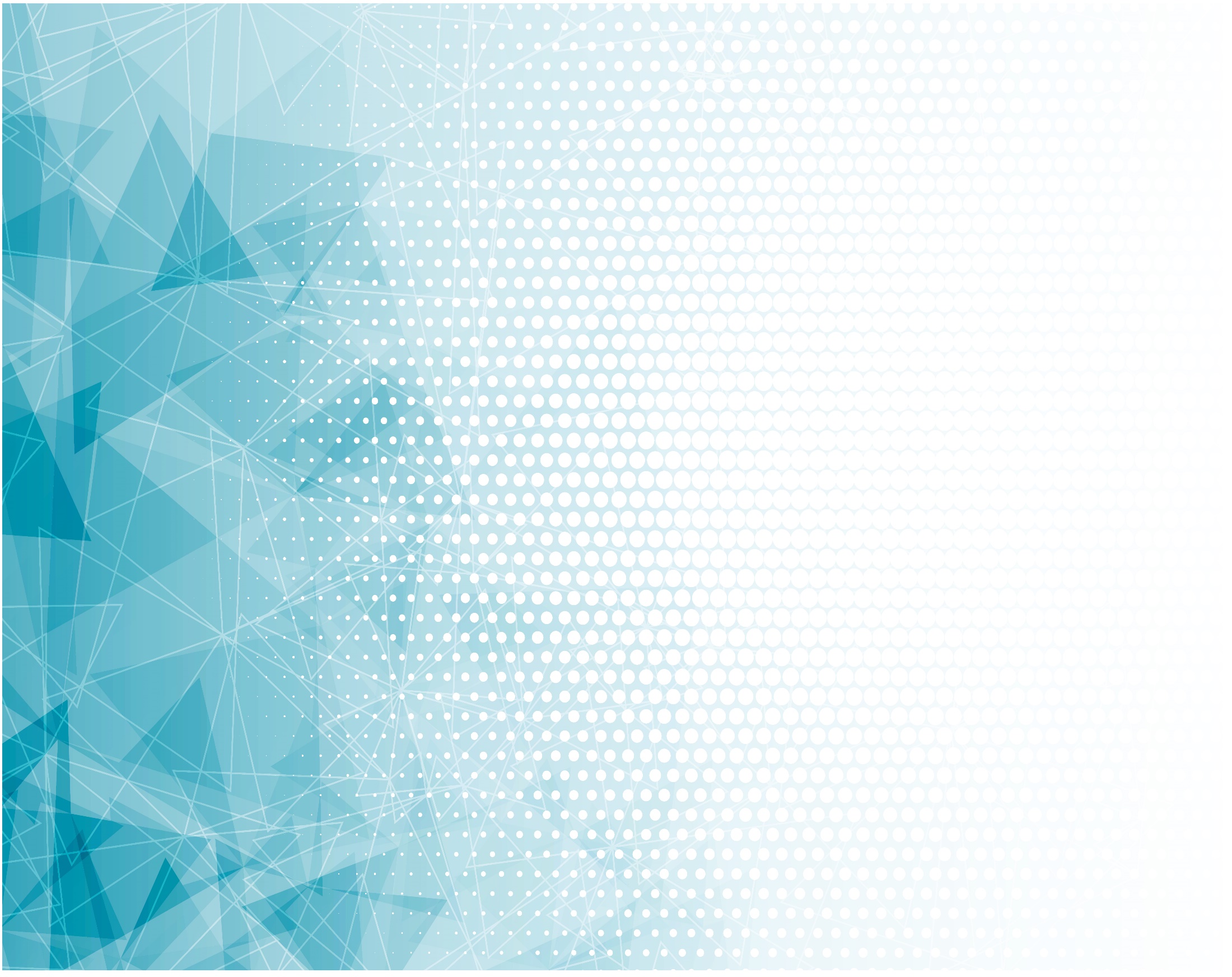 Припев:
 
Это мир моего Отца,
И все, что вижу я:
Холмы, долины и леса
Его рук чудеса.
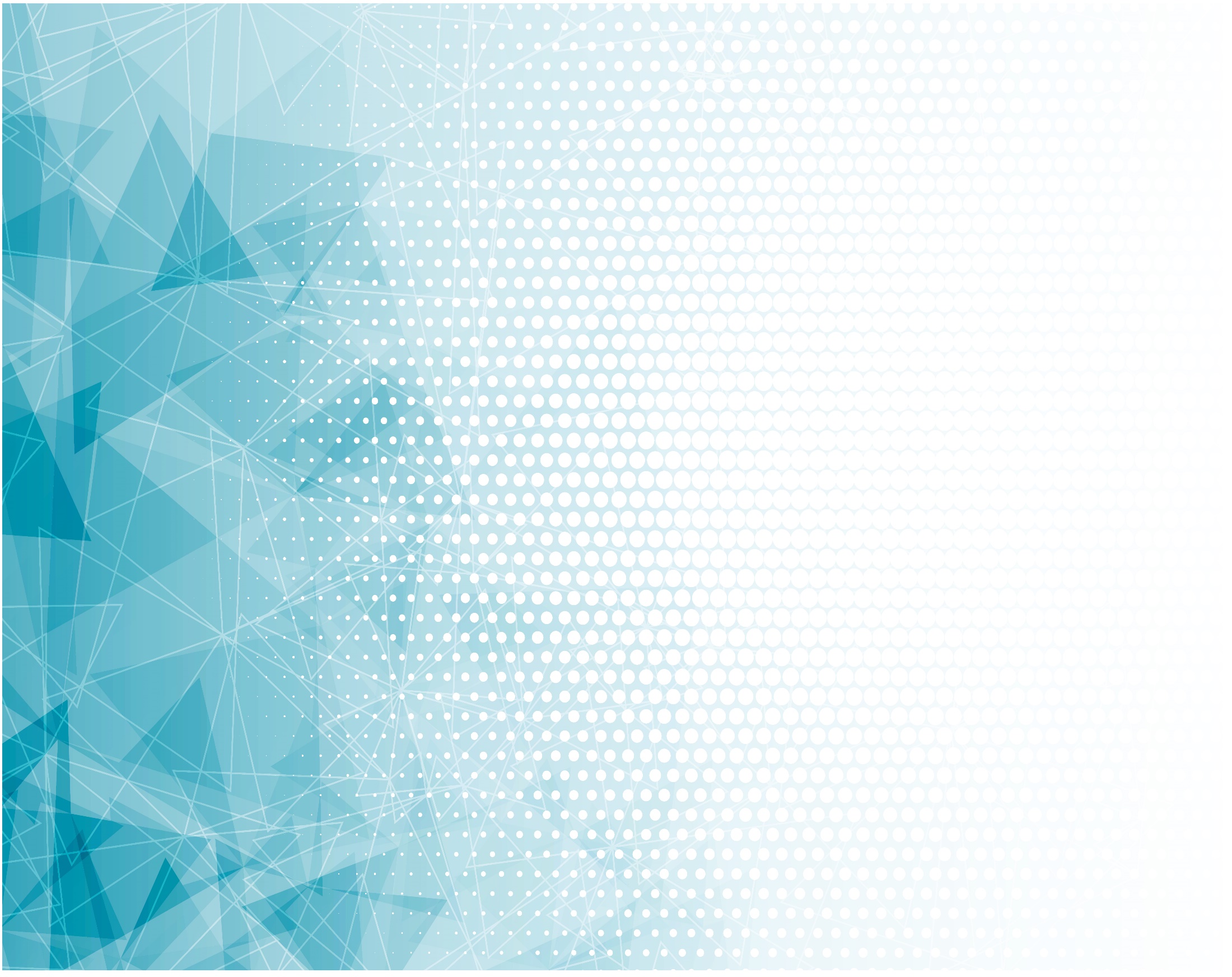 Это мир моего Отца, 
И все, что видит глаз:
Цветы полей и дня рассвет
О Нём ведут рассказ!
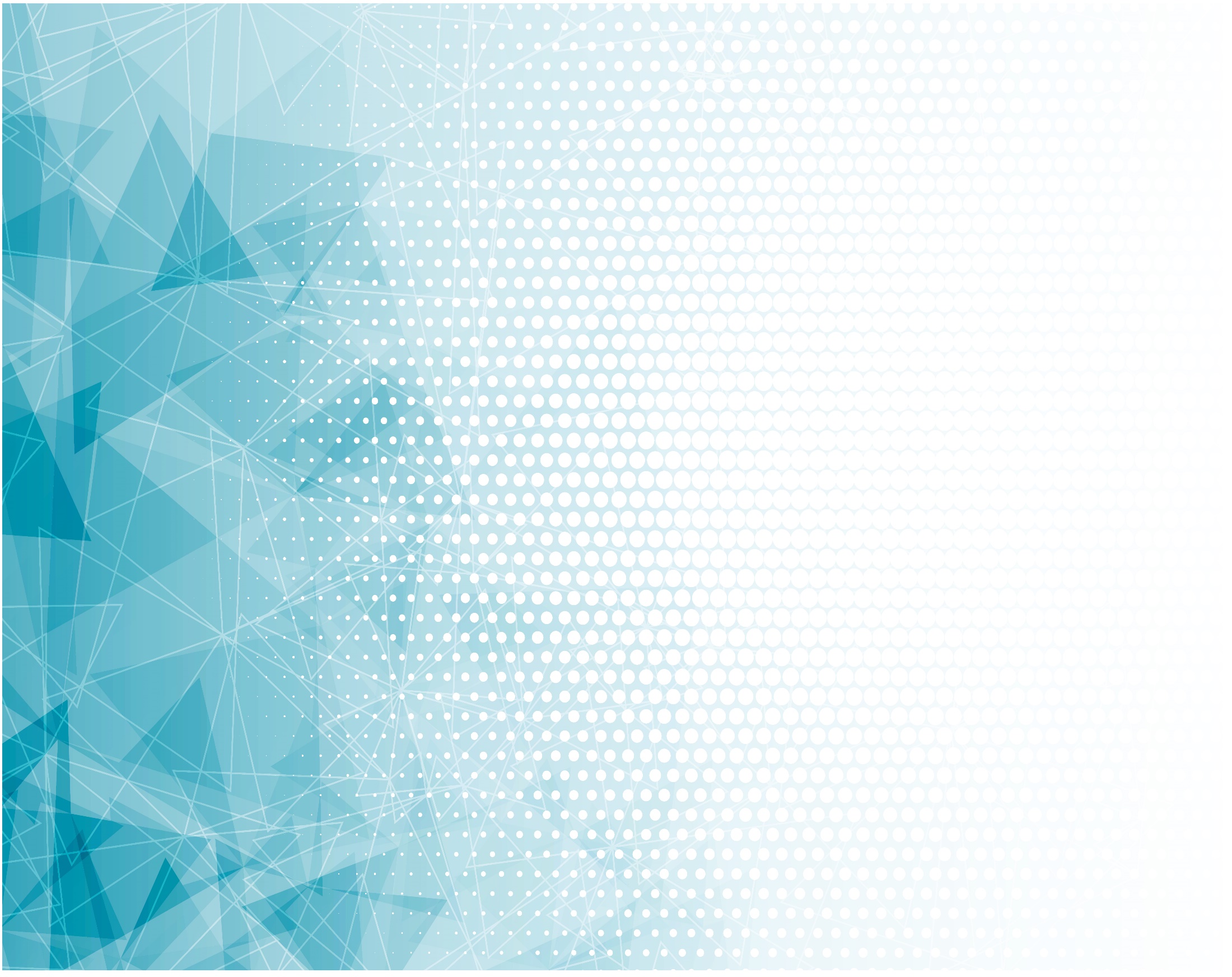 Припев: 

Это мир моего Отца,
И все, что вижу я:
Холмы, долины и леса
Его рук чудеса.
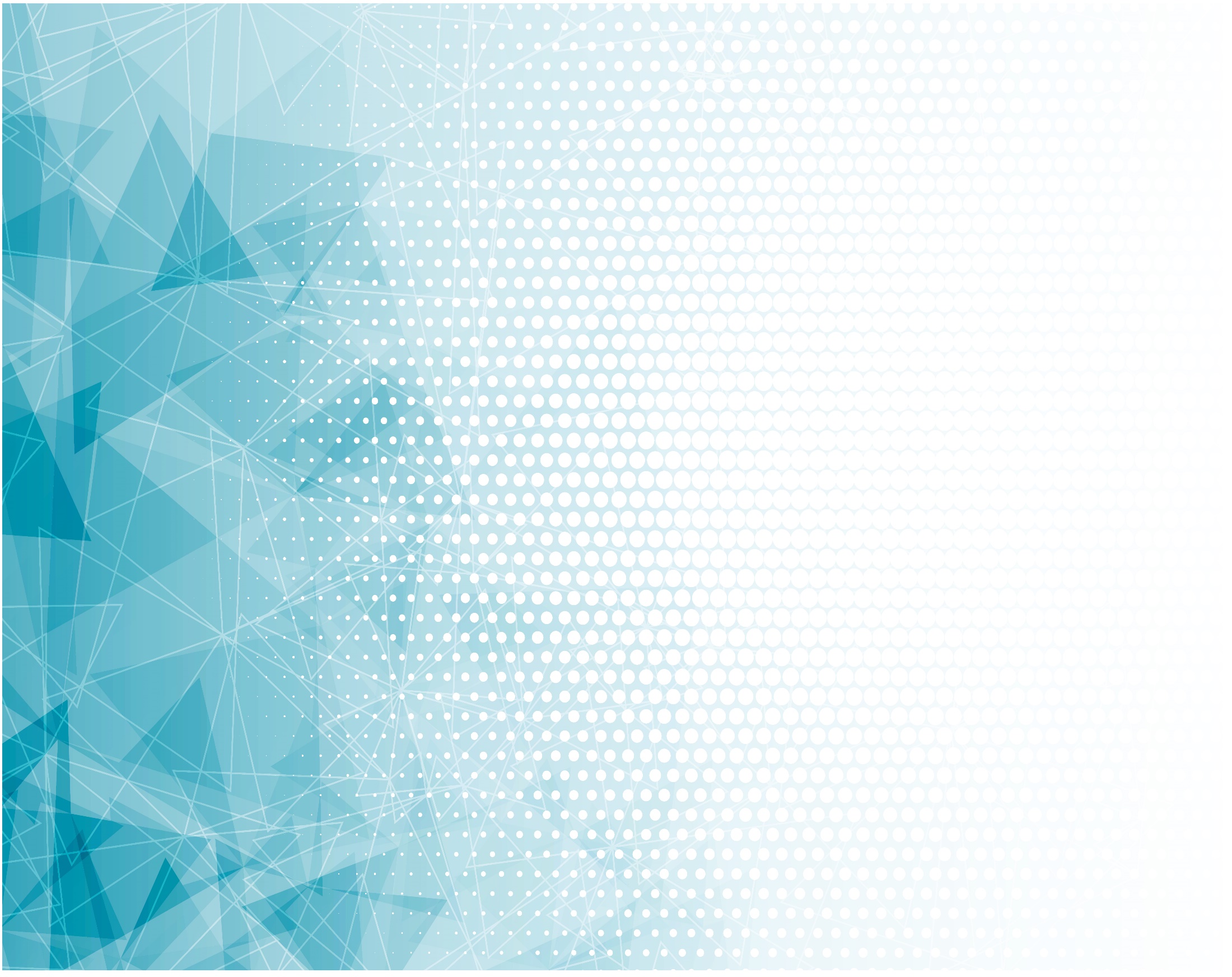 Это мир моего Отца,
Он свет дает везде.
Я Им живу и чувствую,
Что Он со мной везде!
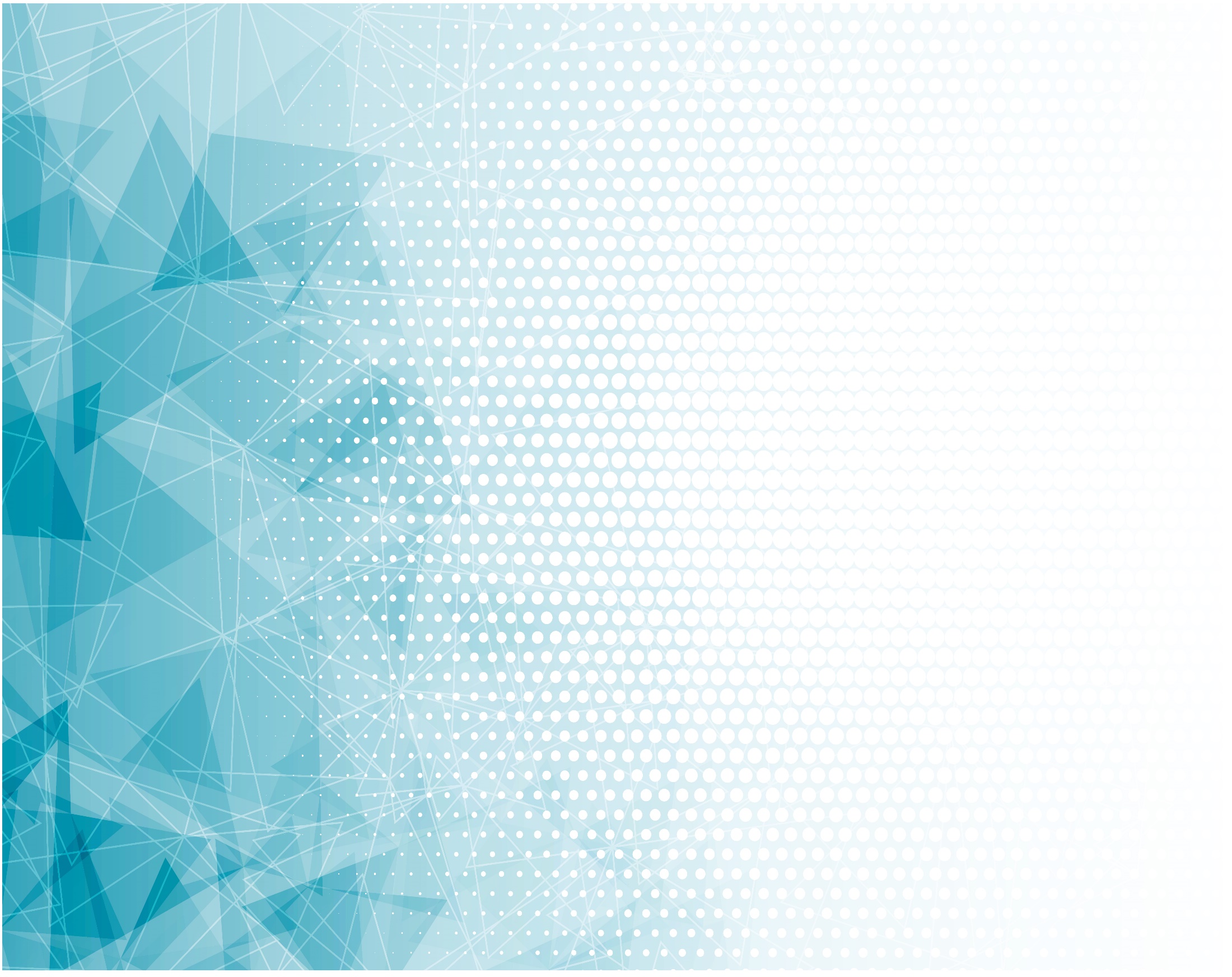 Припев: 

Это мир моего Отца,
И все, что вижу я:
Холмы, долины и леса
Его рук чудеса.